Small Business Exit Strategieswww.smallbusinesssolver.com
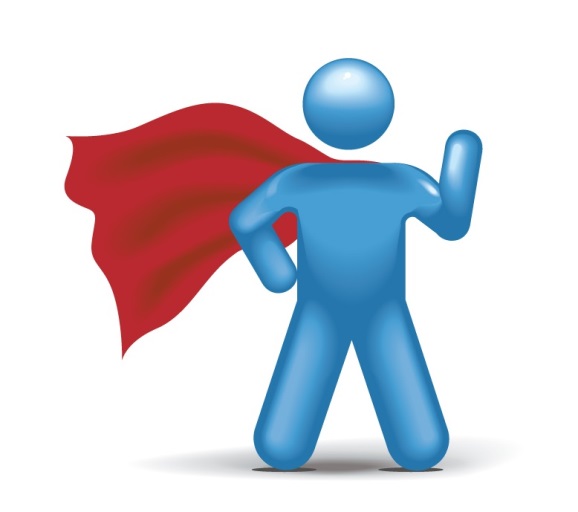 If Want money now, get a job.
Carla Langhorst

@business solver
What Will We Cover?
6 Small Business Exit Strategies

Overview of how each works
Examples
Keys to success
Why An Exit?
Types of Exit Strategies
Golden Parachute
Pay out large salaries
Large bonuses
Expenses 


Example: 

Transport Company
Nike
Get a great tax accountant.
TOP DO
Simple Stop
- Liquidate the assets of the business

Example: 

Restaurant
Closing Can Be Big Money.
TOP DO
Sell
- Sell to someone that you have a relationship with.


Example: 

Café
Dental office
Start Targeting These People Early.
TOP DO
Acquisition
- Liquidate the assets of the business

Example: 

Instagram
Brick
Paperwork & Process Matter.
TOP DO
IPO
- Selling shares for the first time

Example: 

Facebook
Tea company
Get The Value Right.
TOP DO
Types of Exit Strategies
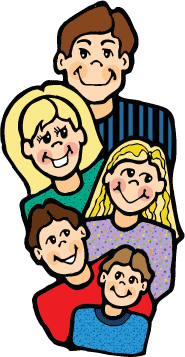 Family Empire
- Create and pass on the business through generations

Example: 

Weston
Rogers
Worry About Succession Early.
TOP DO
If Want money now, get a job.
Carla Langhorst

@business solver
Small Business Exit Strategieswww.smallbusinesssolver.com
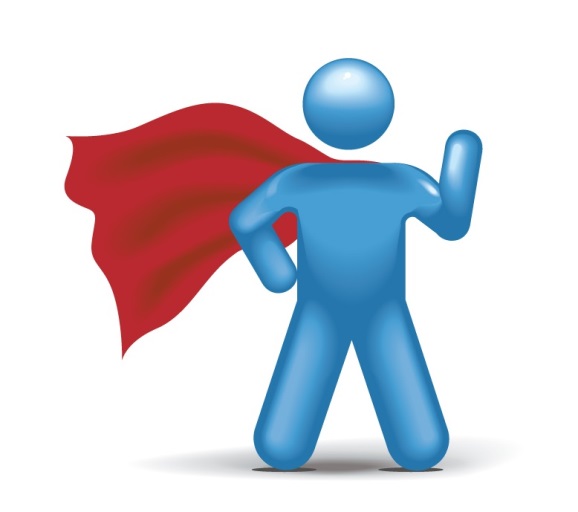